Lab 7: Forecasting - Analysis
Station Model Review- Winds
Half barbs are ~5 knots
Full barbs are ~10 barbs
“Flags” are ~50 knots

Station models point in the direction wind is coming FROM
Surface vs Upper Air Maps
Cooler air in front of warm front
High Pressure
Pressure ridge
Low Pressure
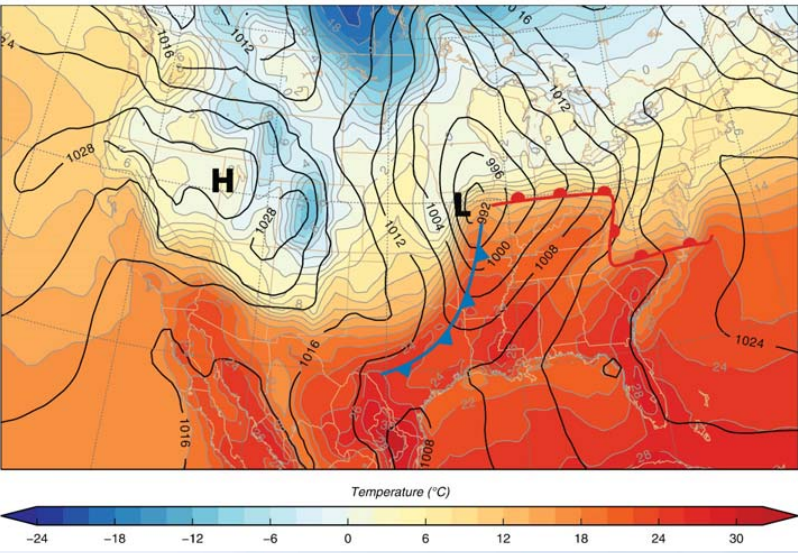 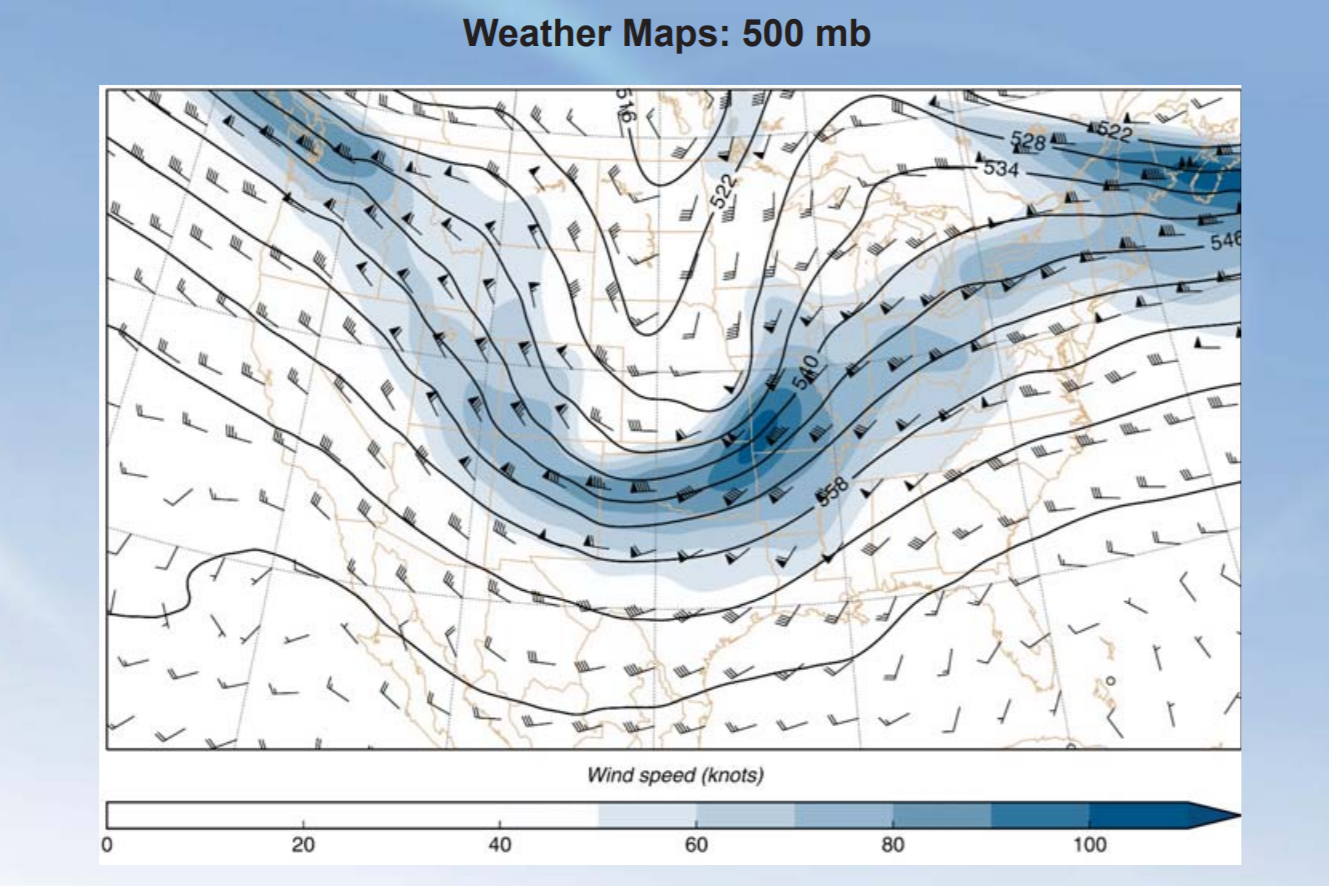 Pressure trough (notice the surface low pressure is where the upper level trough is)
warmer air behind warm front and in front of cold front
Cooler air behind cold front
Satellite Imagery: Visible
Visible imagery measures reflected visible radiation (like your cellphone camera)


Thick clouds, like cumulonimbus/thunderclouds, will show up brighter (more white)


Disadvantages: 
Cannot see through clouds 
Cannot see at night (no reflected sunlight)
https://www.youtube.com/watch?v=IG9sdElyurY&feature=youtu.be
Satellite Imagery: Infrared (IR)
Measures temperature of cloud tops

Brighter colors represent colder cloud tops  we can assume that these clouds are higher in the atmosphere 

Can use IR imagery at night

Disadvantage:
Cannot see through clouds 
Can be hard to differentiate between clouds that produce thunderstorms and other high clouds (helpful to pair with visible)
Infrared (IR) Imagery Color Varieties
Using both Visible and IR imagery (ideal for Daytime)
C. Mostly bright visible imagery = somewhat thick clouds
C. Not very bright IR imagery = warmer/low cloud tops
A. Bright visible imagery = thick clouds (more solar radiation reflected),
B. Not very bright visible imagery = thin/ wispy clouds
A. Bright IR imagery = cold/higher cloud tops
B. Bright IR imagery = cold/higher cloud tops
C.  Likely Stratus
B.  Cirrus
A.  Cumulonimbus
Satellite Imagery: Water Vapor (#5/6)
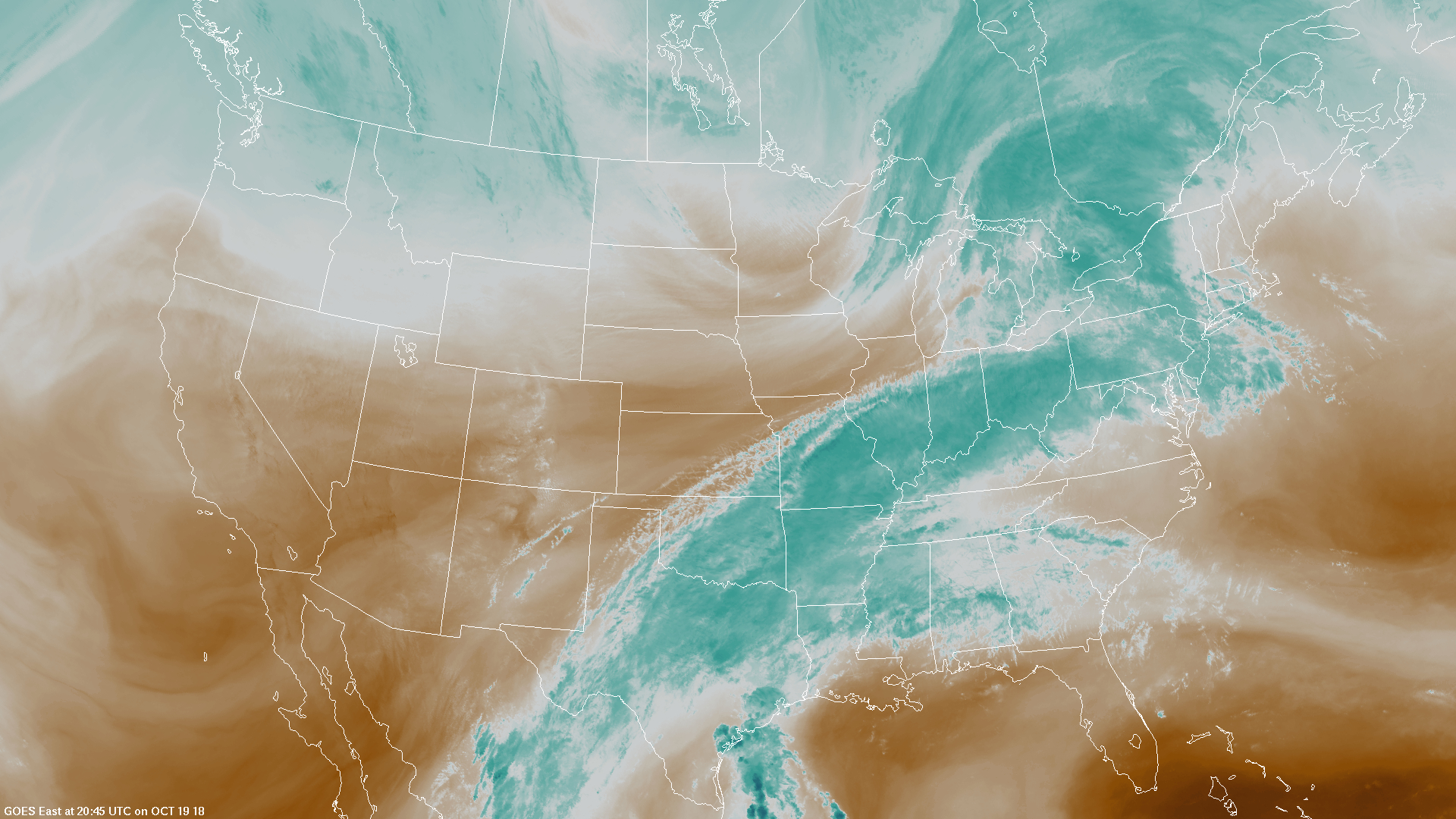 Not the same date/time
Moist = blue (in false color)
Moist = white (in black/white)
Shows how much water vapor is present in the atmosphere and large scale transport
Can use to see where there are cyclones, anticyclones, and frontal systems
Whiter/bluer colors mean more water vapor is present (interpreted as high absorption by water vapor, or colder temperatures)
Water Vapor Imagery- moisture transport (#5/6)
We can use this imagery to find upper level cyclones, air mass boundaries (fronts), and convection

Cyclones/anticyclones:

Convection: warm, moist air is buoyant and rising  good indicator of thunderstorms
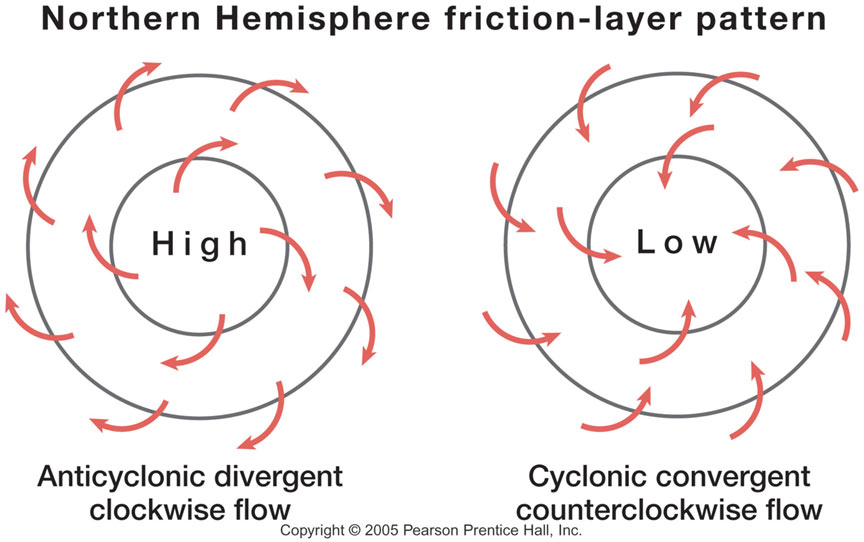 Jet Stream
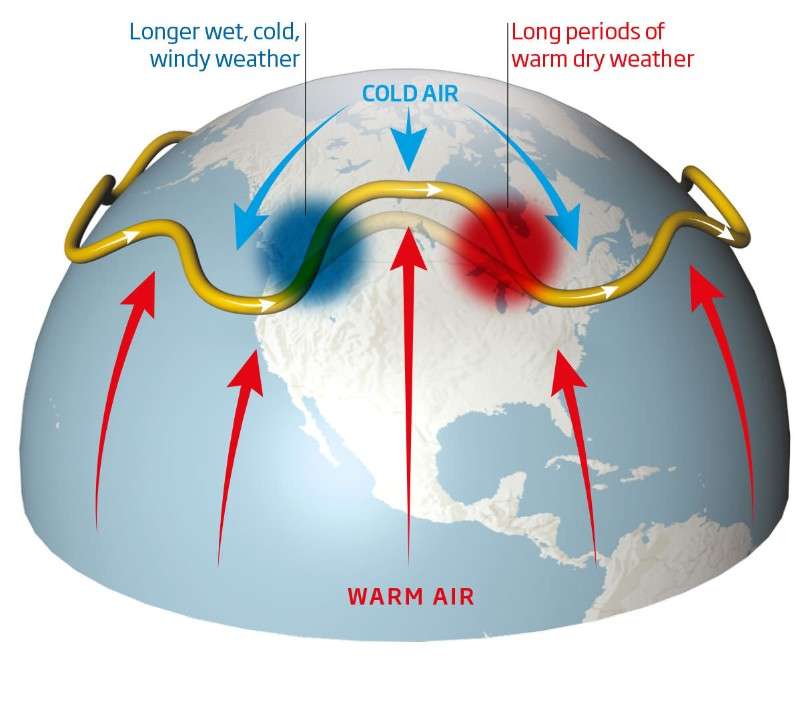 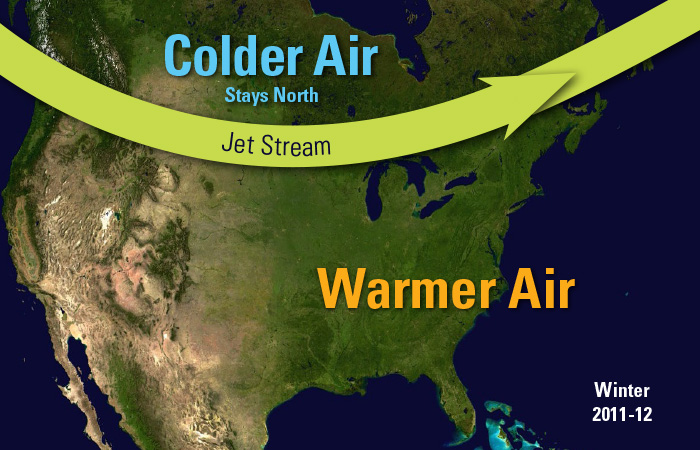 Forms due to strong horizontal differences in temperature  leads to narrow regions of fast wind speed around the tropopause
Divides cold air to the north from warmer air to the south (Northern hemisphere)
Jet Streaks
Localized areas (within the jet stream) of faster moving winds (like 100 kts)
Play a role in the weather we experience at the surface
These are the basics: if you want to learn more, take atmospheric dynamics!!
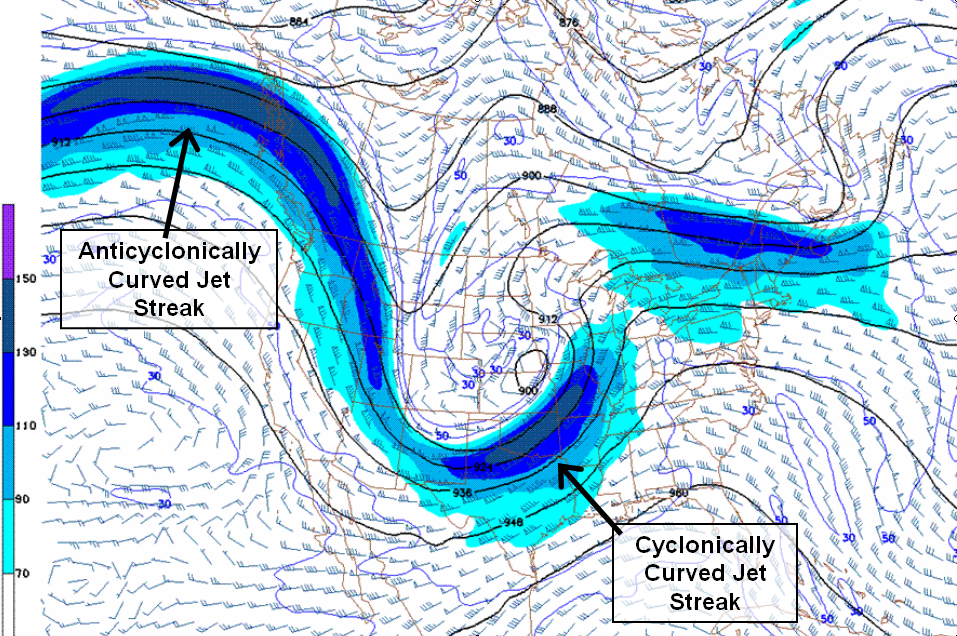 Jet Streaks and Vertical Motion
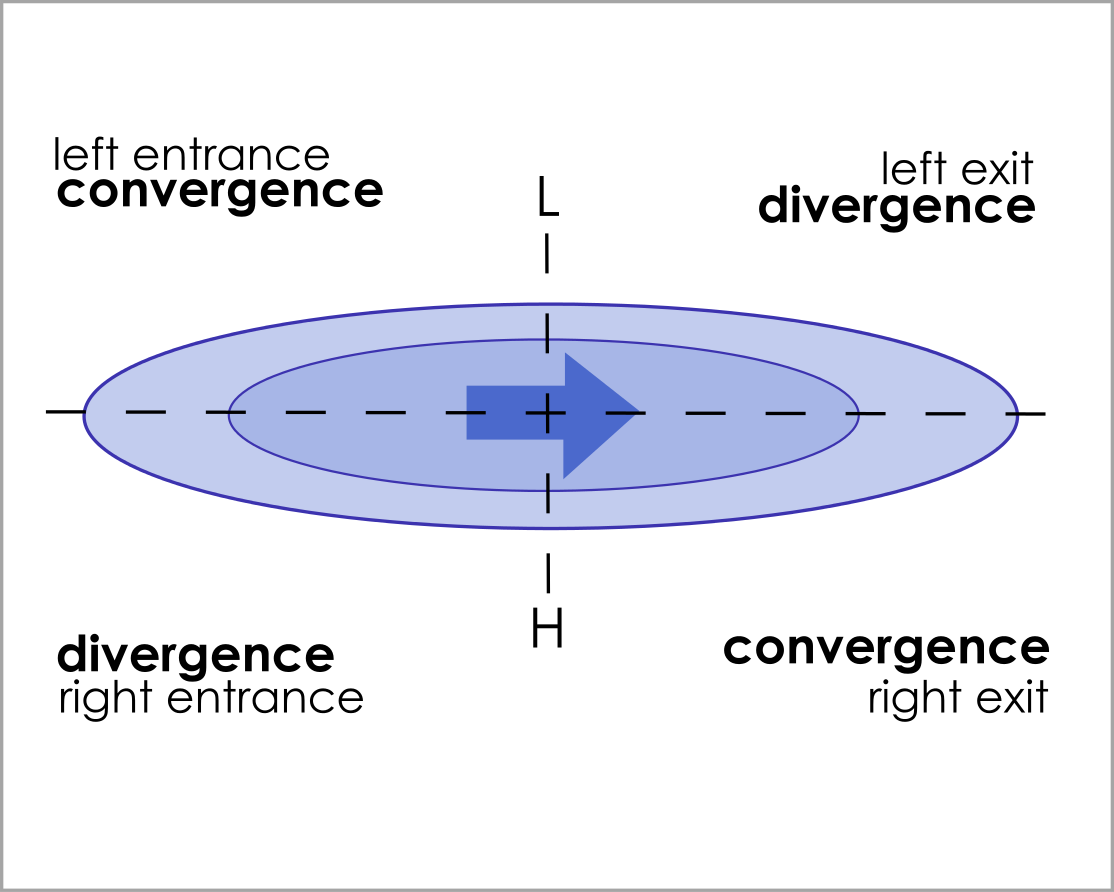 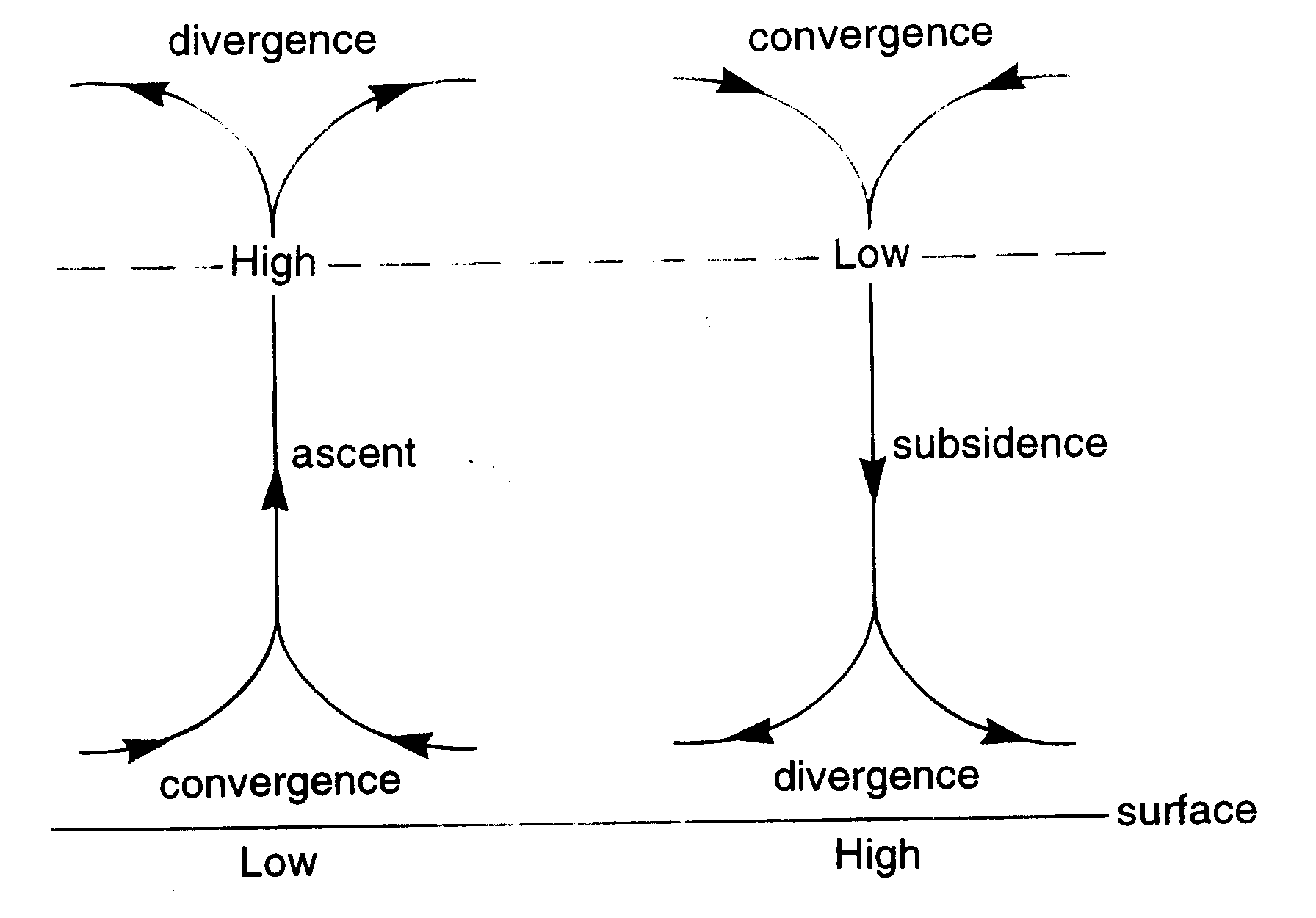 Jet streaks have four quadrants: left exit (front left), right exit (front right), left entrance (rear left), and right entrance (rear right)
Vertical motion happens in areas of upper left divergence  right entrance and left exit
Curved Jet Streaks- Curve enhancement
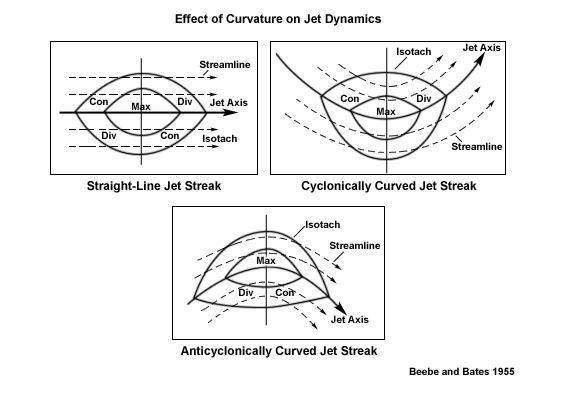 Quadrants on the inside of a curved jet have enhanced effects 
Quadrants outside of a curved jet have a much smaller effect
Upper-level divergence examples
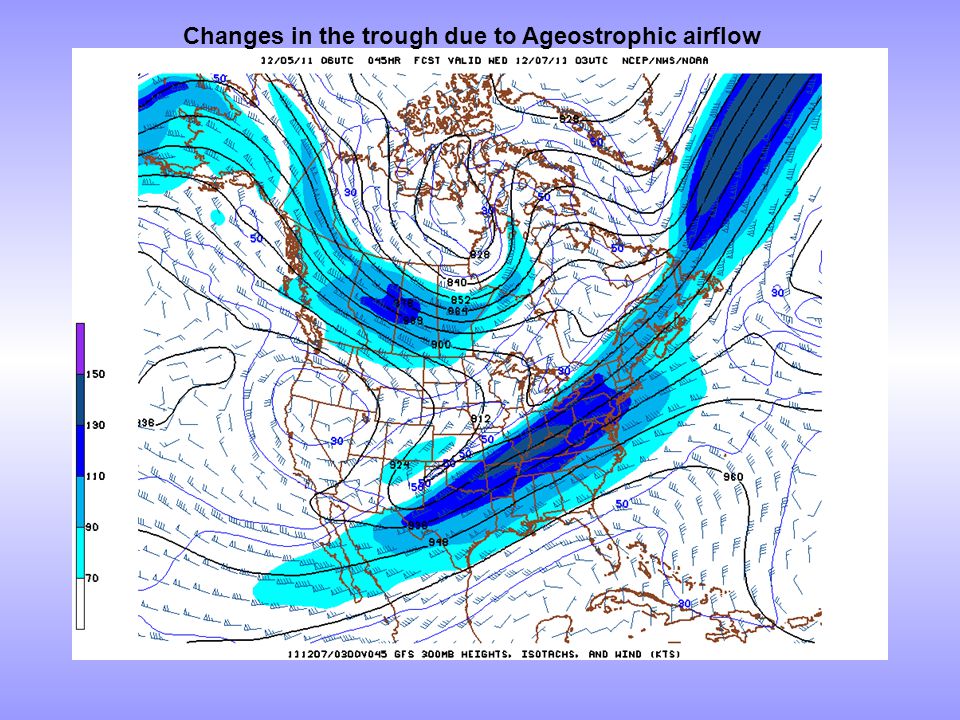 Vertical motion in southern Texas, area around Great Lakes, north of Washington state, and central Canada

Enhanced vertical motion in central Canada due to curvature of the jet streak (cyclonic curvature)